TEKNOLOGI BIOENERGI
Pokok Bahasan
Bioenergi sebagai Energi Alternatif
Jenis-Jenis Bioenergi
Bahan-Bahan Penghasil Bioenergi
Mengapa Perlu Energi Alternatif ....??
Energi Primer Didominasi Migas
Cadangan Migas Menipis
Krisis BBM
Produksi Terus Menurun
Eksplorasi Membutuhkan Waktu Lama
Fasilitas Produksi Sudah Tua
Bioenergi sebagai Energi Alternatif
KRISIS BBM & LISTRIK
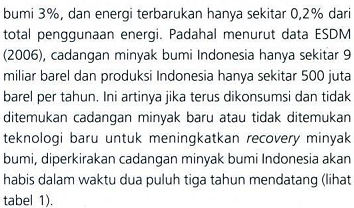 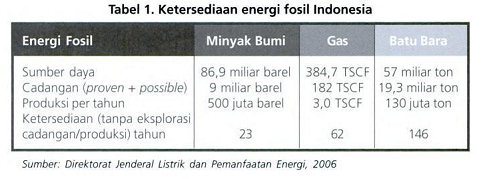 Mengapa harus Bioenergi….??
Dapat Diperbarui
Ramah Lingkungan
Dapat Terurai
Mampu Mengeliminasi Rumah Kaca
Kontinuitas Bahan Bakunya Terjamin
Pengembangan Energi Baru Terbarukan
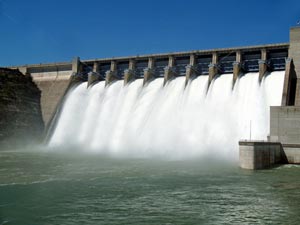 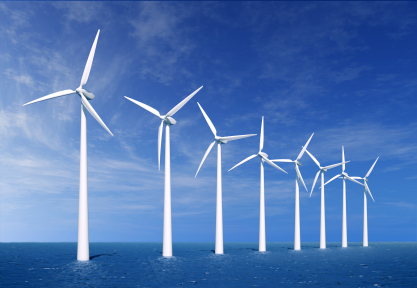 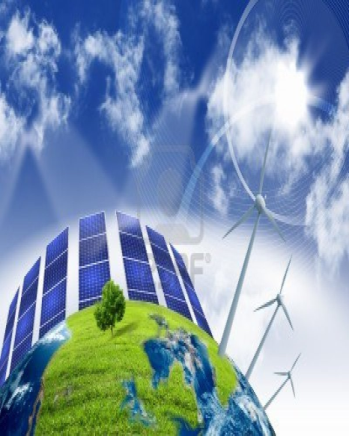 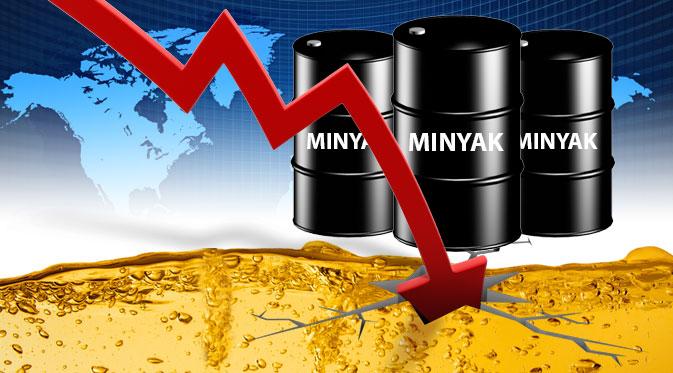 Hydro
Bayu
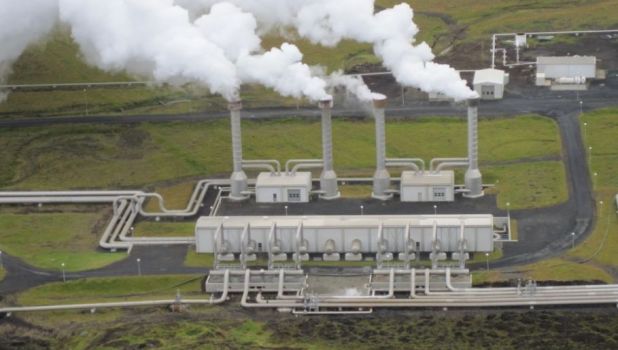 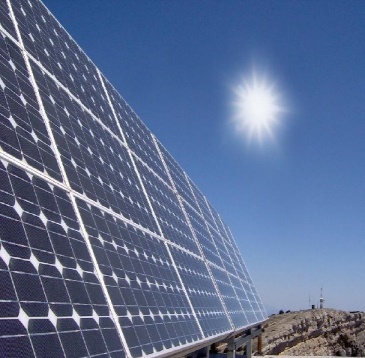 Energi Baru dan Terbarukan
Defisit Energi
Surya
Geothermal
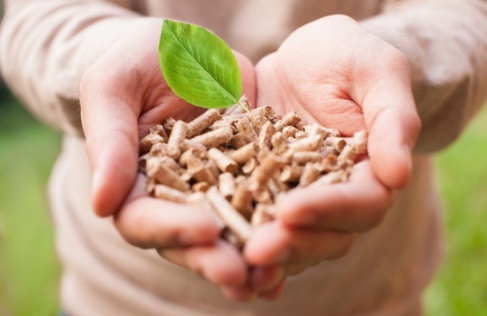 Bayu
7
Biomass
Potensi Energi baru Terbarukan di Indonesia
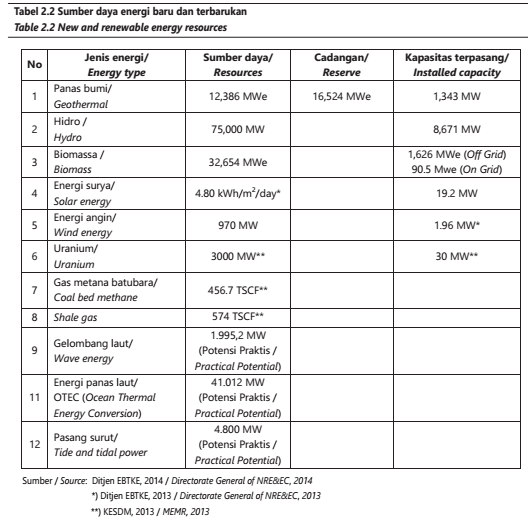 8
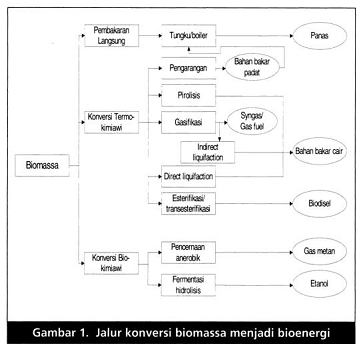 Pengembangan Biomass Sebagai Sumber EBT
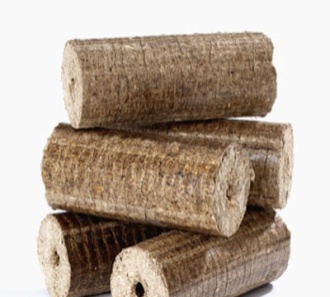 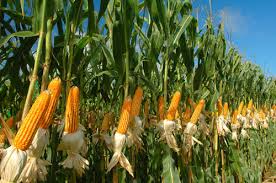 BIOBRIKET
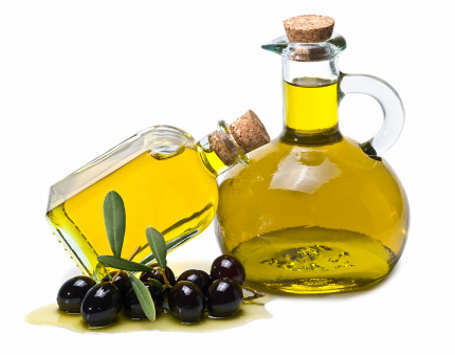 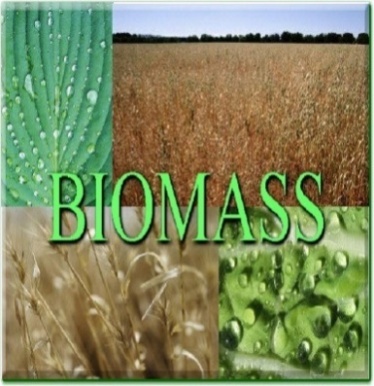 TUMBUHAN
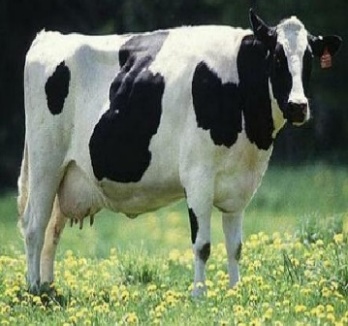 BIOOIL
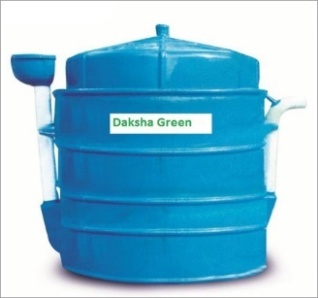 BIOMASS
HEWAN
BIOGAS
Bahan-Bahan Penghasil Bioenergi
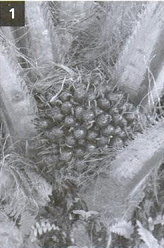 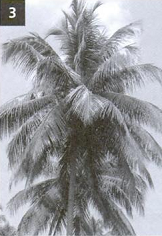 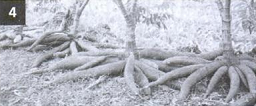 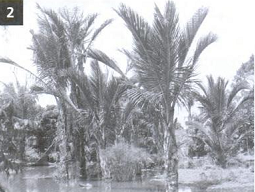 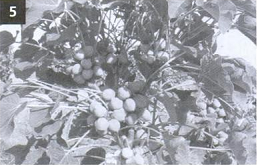 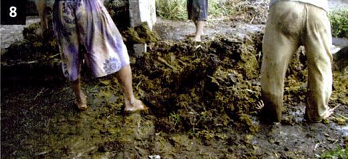 Jenis-Jenis Bioenergi
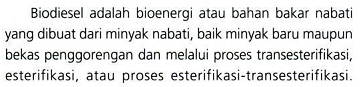 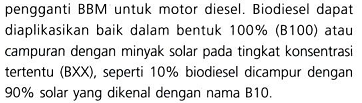 Jenis-Jenis Bioenergi (2)
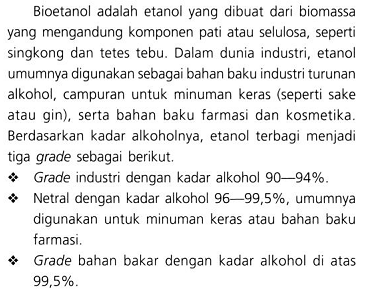 Jenis-Jenis Bioenergi (2)
BIOGAS 
	Campuran gas yang dihasilkan oleh bakteri metanogenik yang terjadi pada material-material yang dapat terurai secara alami dalam kondisi anaerobik.
	Biogas t/d: 
	1. Gas metana (CH4) 50-70%
	2. Gas CO2 30-40%
	3. Gas H2 5-10%
	4. Gas-gas lainnya dalam jumlah sedikit
Pengembangan Biobriket yang Telah Dilaksanakan Sumber: Unpad, 2016
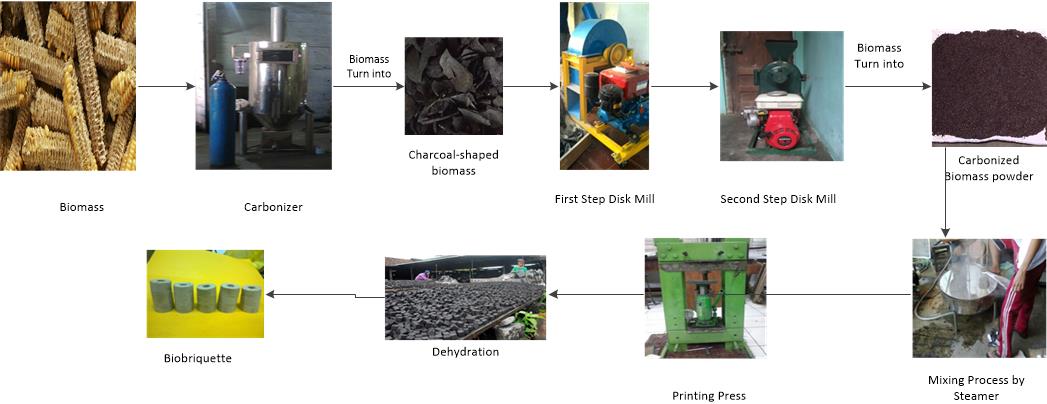 15
Peralatan Industri Kecil Berbasis Biobriket
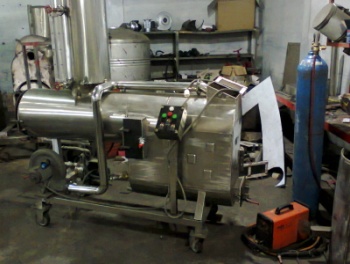 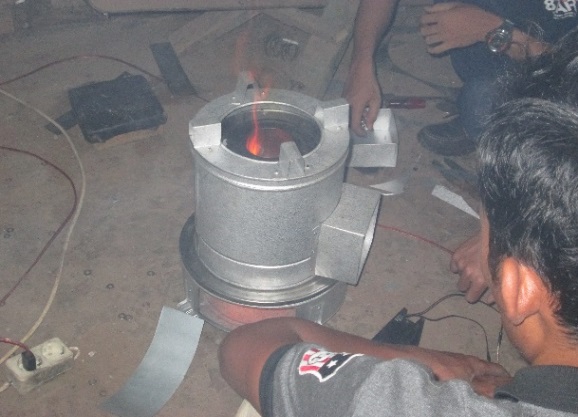 BOILER MINI
KOMPOR
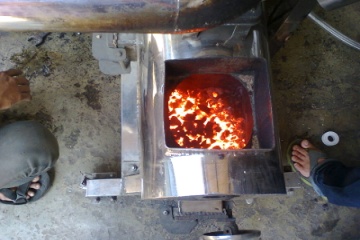 KETTLE
BURNER
Pemanfaatan limbah kotoran sapi untuk pembuatan gas methan
Pemanfaatan limbah dekotifikasi rami untuk bio briket
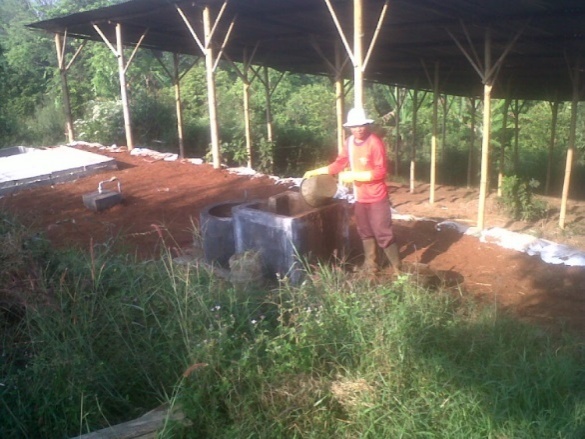 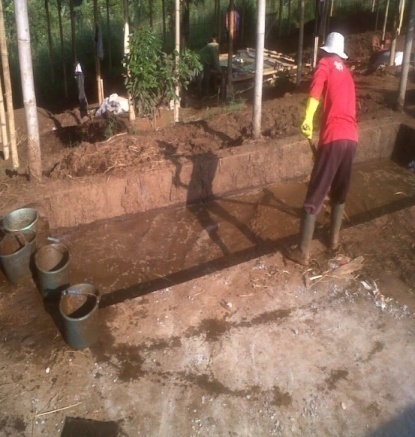 Budi daya tanaman
Pembuatan alat cetak
Pembuatan kompor
Rekayasa sosial  agar teknologi yang dihasilkan dapat diterima oleh masyarakat.
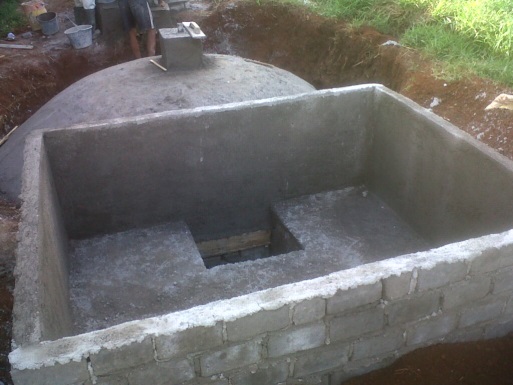 Pengembangan Potensi Geothermal
Energi Geothermal
Potensi : 28.617MW
256 Prospek

Sumatera	: 84 prospek
Jawa 		: 76 prospek
Sulawesi		: 51 prospek
Nusatenggara 	: 21 prospek
Irian 		: 3 prospek
Maluku 		: 15 prospek
Kalimantan 	: 5 prospek
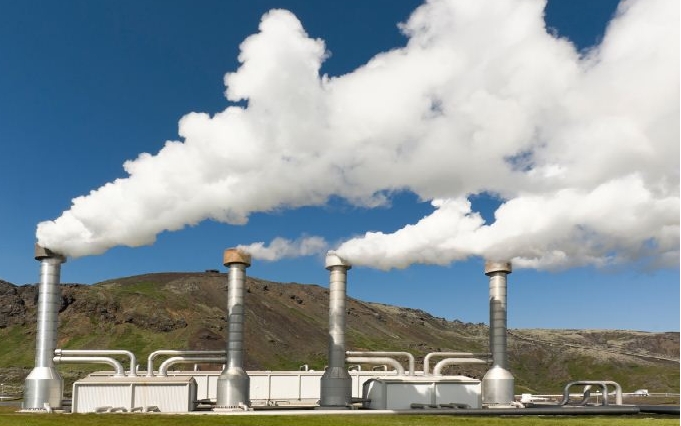 Direktorat Vulakonologi dan Pertamina
Pemanfaatan Energi Geothermal
DIRECT USE 



Kewenangannya ke Daerah (T<150oC) potensi besar, dijumpai di sumber geothermal yang sudah di eksplorasi (Kamojang, Darajat, Gunung Salak, Dieng, Lahendong dll, juga didaerah  yang manifest  tapi belum di eksplore, di daerah kaki gunung atau dauerah yang memiliki geo pressure lokal potensial untuk dimanfaatkan          
Digunakan untuk :
pendinging
pompa panas
pengering
sumber air panas
budi daya ikan air tawar
budidaya jamur
dll
INDIRECT USE 


Menghasilkan Energi Listrik  Yang Dijual ke PLN (Pusat)
   Mengakselerasi Pembangunan PLTP
   Mencari Sumber Baru yang belum manifest
   Memanfaatkan energi waste
   Meningkatkan efisiensi Energi  dan capital di Plant
Sama sekali belum tergarap di Indonesia
19
Pengembangan Rumah Energi Mandiri
ENERGI ANGIN DAN SURYA
ELECTRIC VEHICLE STATION
storage
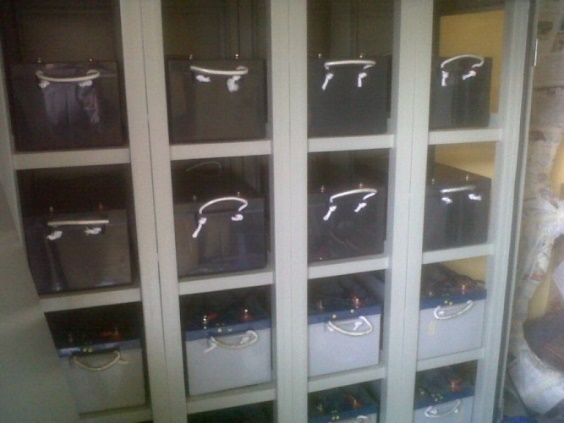 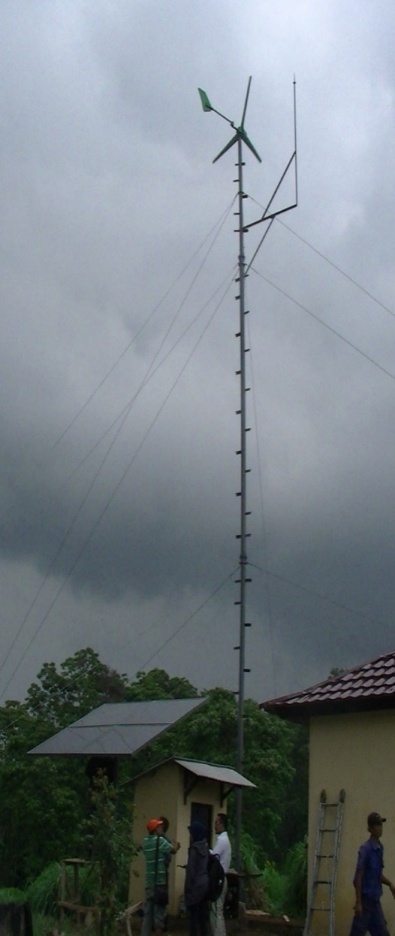 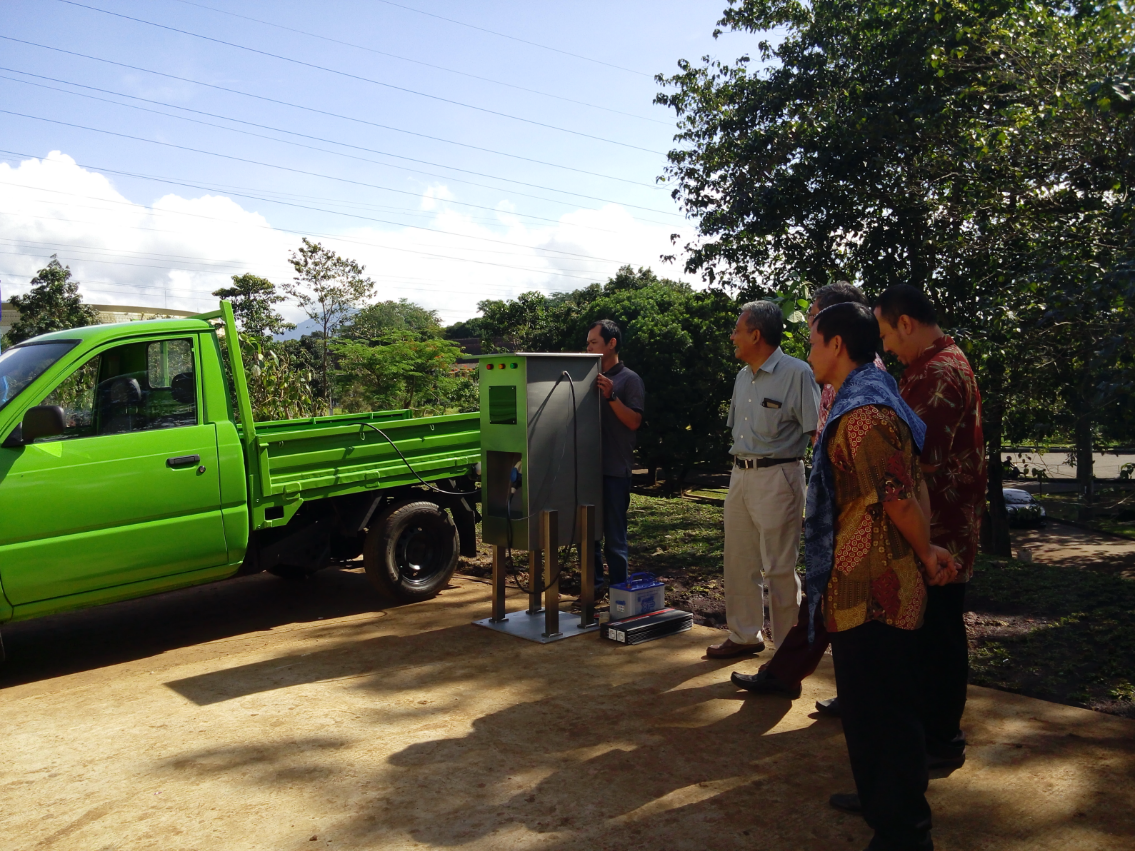 Penyimpanan Energi Listrik
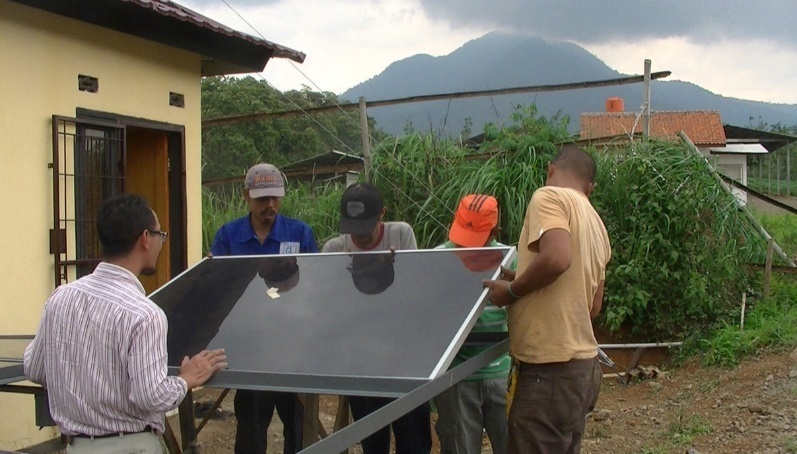 Turbin Angin
Panel Surya
20
ENERGI ALTERNATIF UNTUK PLN
PEMBANGKIT LISTRIK TENAGA AIR(PLTA)
PEMBANGKIT LISTRIK TENAGA ANGIN(KINCIR ANGIN)
PEMBANGKIT LISTRIK TENAGA UAP(BATUBARA)
PEMBANGKIT LISTRIK TENAGA PANAS BUMI(GEOTERMAL)
PEMBANGKIT LISTRIK TENAGA PANAS MATAHARI
PEMBANGKIT LISTRIK TENAGA NUKLIR(PLTN)
PEMBANGKIT LISTRIK TENAGA GELOMBANG LAUT(SAMUDERA HINDIA)
PEMBANGKIT LISTRIK TENAGA PASANG SURUT
PEMBANGKIT LISTRIK TENAGA ARUS LAUT
PEMBANGKIT LISTRIK TENAGA BIOETANOL ATAU BIODIESEL
PEMBANGKIT LISTRIK TENAGA TERMOKIMIA 
PEMBANGKIT LISTRIK TENAGA SAMPAH
PEMBANGKIT LISTRIK TENAGA DIFFERENSIAL  SUHU
ENERGI ALTERNATIF UNTUK KENDARAAN BERMOTOR
MOBIL HIDRIT(TENAGA AIR)
MOBIL TENAGA SURYA
MOBIL TENAGA LISTRIK
MOBIL TENAGA BIODIESEL(BAHAN BAKUNYA MINYAK KELAPA SAWIT,MINYAK JARAK PAGAR,KAPUK,DAN MINYAK BIJI-BIJIAN LAINNYA.
TERIMAKASIH
23